蒸発源
シャッタ―
回転電極
モータ
基板
Sharing innovation moments with vacuum technology &　glove box technology
New release !
回転型ケルビンプローブシステム　　ＲＫＰ－１
RKP ; Rotary Kelvin Probe system
仕事関数＆表面電位の高精度・リアルタイム測定を実現！
主な用途 ： 金属・半導体 清浄表面の仕事関数(フェルミ準位)測定
　　　　　　　 有機半導体等の表面電位の成膜中リアルタイム測定
■ 高精度回転電極による高分解能測定
■ 真空対応     ・大気の影響を受けない、安定した計測可能■ 振動型では困難な成膜中の仕事関数＆表面電位のリアルタイム測定を実現。
■ ヘテロ界面でのバンドベンディングや極性分子蒸着膜の配向分極を評価可能
■ 簡単操作の計測ソフト。 　　温度,圧力等のデータ取り込み可
・計測基板 □10×20mm（計測部□10×10mm〉
・用力　AC100V　15A
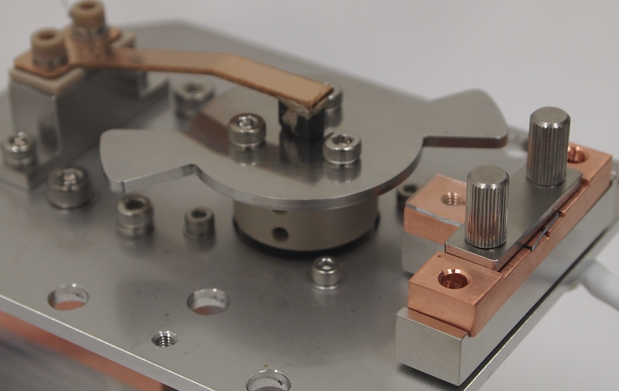 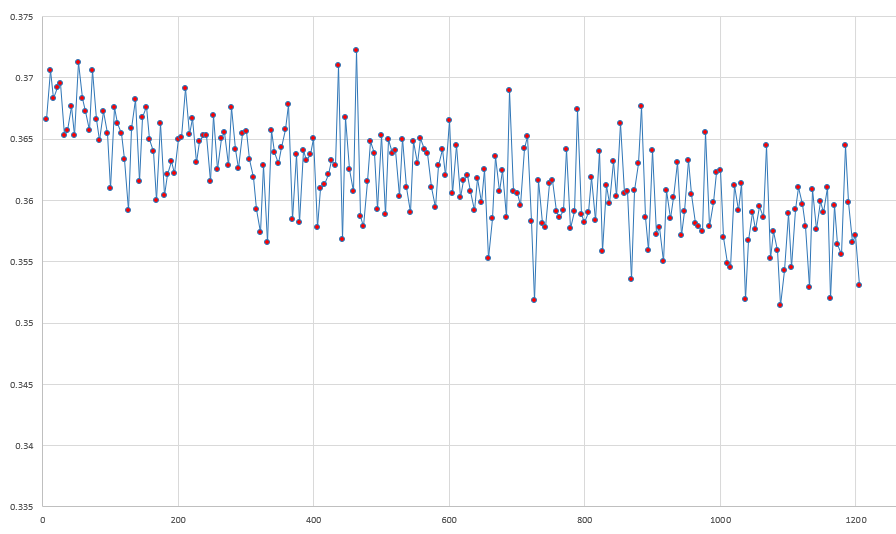 RKP-1は国立大学法人 千葉大学先進科学センター 石井研究室(石井久夫教授,大原正裕博士)の技術指導のもとに製品化いたしました。
㈱エイエルエステクノロジー　　　https://als-technology.com/index.html
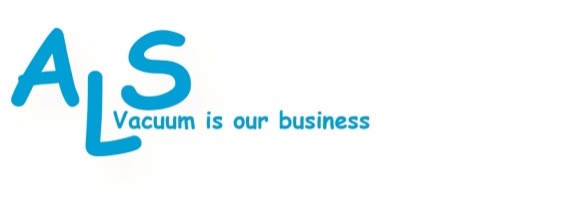 〒252-0243　神奈川県相模原市中央区上溝2179-2        TEL：042-713-3018